Towards a storage system for connected homes
Trinabh Gupta*,
Amar Phanishayee, Jaeyeon Jung, Ratul Mahajan

*The University of Texas at Austin
Microsoft Research
1
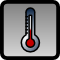 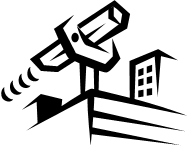 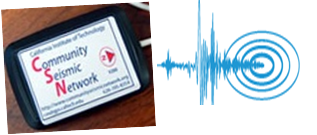 Smart devices
at home
HomeOS
Mi Casa Verde
Platforms
Energy Data Analytics
PreHeat
DigiSwitch
Neighborhood Watch
Apps
Storage Abstraction?
2
Some deployed/proposed applications for smart homes
PreHeat [Scott et al. Ubicomp11]
Adjust home heating based on occupancy

DigiSwitch [Claine et al. J. Medical Systems 2011]
Share home activity of elders with remote caregivers

Energy Data Analytics [Birt et al. Energy and Building 2012]
Compare home consumption bill with other homes

Digital Neighborhood Watch [Brush et al. CSCW13]
Detect suspicious activities in neighborhood
3
Storage requirements
Time
Tags
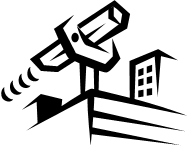 Sun, 11AM
human
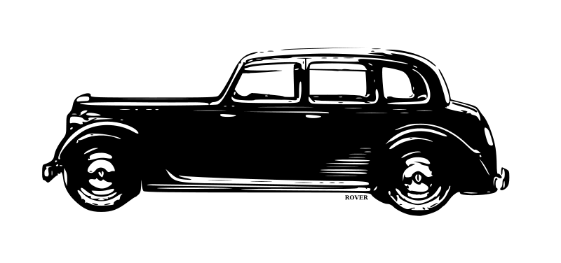 Mon, 1PM
car, gray
Tue, 3PM
car, black
DNW instance
Storage and filtering based on tags
Range queries over time
4
Storage requirements
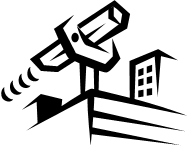 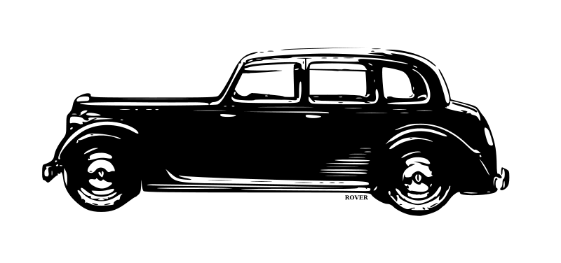 DNW instance
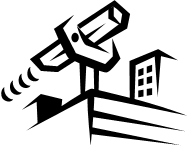 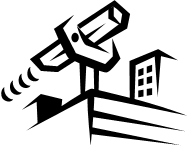 Neighboring 
DNW instance
Neighboring 
DNW instance
Sharing of data across homes
5
Storage requirements
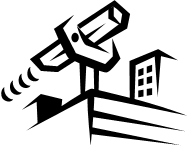 Preserve
Data
Cloud based storage: Durable, Available
DNW instance
May become disconnected
Store data on remote, available servers
Confidentiality of  data on untrusted servers
Support app specific data location policies
6
Existing abstractions are insufficient
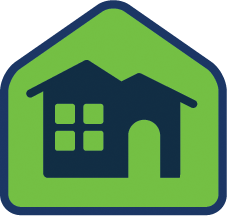 File system
abstraction
App
HomeOS [Dixon et al. NSDI12]
No support for range queries over time, tag based operations
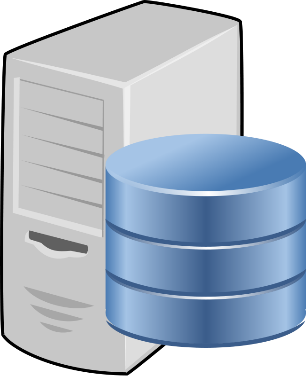 App
Database
Inefficient to run over untrusted storage servers
Stream processing systems
[Abadi et al. CIDR05, Carney et al. VLDB02]
Streams of sensor data
Designed for online processing of data
7
Bolt: A storage system for smart homes
Support time-series data
Tag based storage, retrieval
Range queries over time


Privacy while sharing efficiently
Storage servers are untrusted
Decentralized access control
Guarantees: Confidentiality, Integrity and Freshness


Configurable location
Local, Remote, Replicated (e.g. Azure, Amazon S3)
8
Rest of this talk…
Design of Bolt
Support temporal range queries, tag based filtering
Efficient sharing of data
Privacy of data stored on untrusted storage servers
Configurable data location

Performance sneak peek
9
API exposed to applications
OpenStream(StreamName, R/W, StreamType)
StreamType
Location (local, remote)
Security (plain, encrypted)
DataSize (small, large)

Append (tag, value)
Append (tag[], value)

Get (tag)
Temporal range queries: Get (tag, start-time, end-time)
Sampling queries: Get (tag, start-time, end-time, skip-interval)
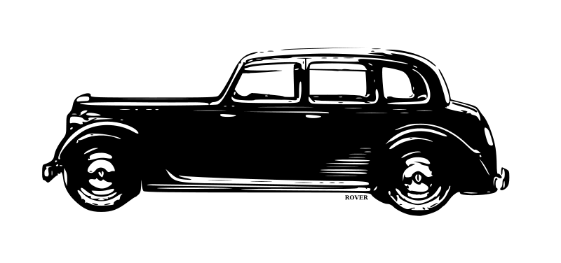 Append (Car,                    )
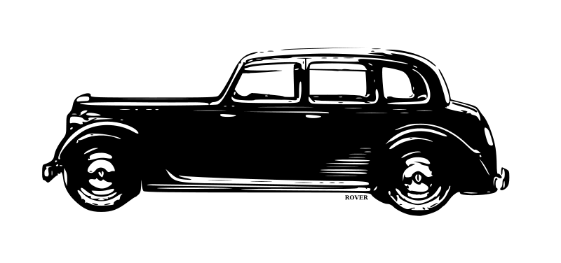 Car
10
Requirement: Temporal range queries, tag based filteringApproach: (i) Specialized index on top of data
11
Data layout to support time-series data
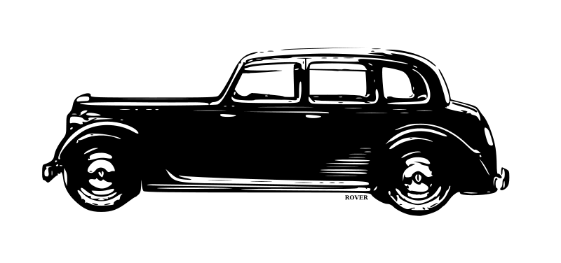 Append (Car,                   )
Stream Name:                                                                                       HomeId/AppId/StreamId
GetAll (Human, TS3, TS7)
DataValue1
DataValue2
Human
TS1, O1
TS3, O3
TS4, O4
DataValue3
Time
TS6, O6
TS5, O5
Car
TS2, O2
DataValue4
DataValue5
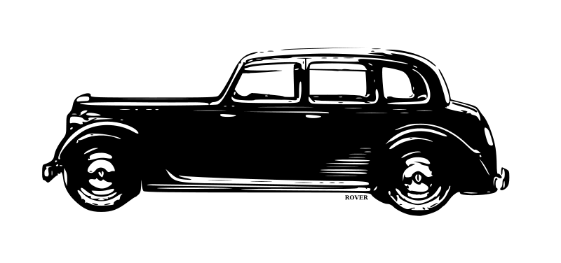 Stream Index
Datalog
12
Requirement: Efficient sharing of data across homesApproach: (i) Store data on remote servers(ii) Separate index from data
13
Streams are shared by outsourcing data
3. Fetch location info
Metadata Server
Reader Home: R
2. Publish location info
Stream Datalog
Stream Index
4. Fetch index
5. Compute locally, fetch reqd. data
Untrusted?
1. Outsource data
Stream Datalog
Stream Index
Name: W/Camera/Id
Writer Home: W
Stream Datalog
Storage Server 1
Stream Index
14
Requirement: Privacy of data stored on untrusted serversApproach: (i) Hash, encrypt data(ii) Decentralized access control
15
Stream hashed for integrity and freshness
Stream Name
Stream Metadata
Name: W/Camera/Id
W/Camera/Id
Location:
Server1
Hash(index)
DataValue1
Metadata Server
DataValue2
DataValue3
Time
DataValue4
TS1, O1
Hash(DV1)
TS3, O3
Hash(DV3)
TS4, O4 Hash(DV4)
Human
DataValue5
TS2, O2
Hash(DV2)
TS5, O5
Hash(DV5)
TS6, O6
Hash(DV6)
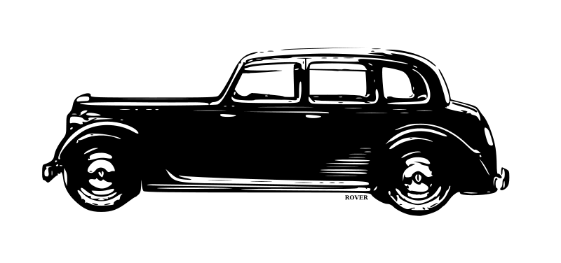 DataValue6
Car
Datalog
Stream Index
16
Datavalues are encrypted for privacy
Stream Name
Stream Metadata
Name: W/Camera/Id
W/Camera/Id
Location:
Server1
Hash(index)
ta1DlaVaeu
E
-
Reader (
Kenc
)
Metadata Server
aleaDau2Vt
a3aDlVaeut
Time
aeaDVluta4
TS1, O1
Hash(DV1)
TS3, O3
Hash(DV3)
TS4, O4 Hash(DV4)
Tag1
uDeV5laata
utlaVeaaD6
TS2, O2
Hash(DV2)
TS5, O5
Hash(DV5)
TS6, O6
Hash(DV6)
Tag2
Datalog
Stream Index
17
Requirement: Support app specific storage policiesApproach: (i) Segment stream, location per segment
18
Streams in Bolt have configurable location
Remote
Replicated
Policy
Partitioned
Location
Local
Remote
3
3
2
Local
1
Hot data(latest)
3
3
2
2
2
Azure
1
1
1
Cold data(old)
3
Amazon
      S3
2
1
19
Metadata Server
Segment 1
Segment 2
Segment 3
Stream Index
Datalog
20
Tale of two challenges
Overhead of storing a hash for each datavalue
Batching: Group many datavalues into one chunk
Encrypt and hash each chunk
Chunking also pre-fetches datavalues

Reliance on metadata server
Store signed hash(index), time interval for freshness on untrusted storage
Replicate remaining metadata; use quorum on metadata reads
21
Rest of this talk…
Design of Bolt
Support range queries over time, tag based filtering
Efficient sharing of data
Privacy of data stored on untrusted storage servers
Configurable data location

Performance sneak peek
22
Experiment Setup
Stream Configurations: 
Local only, Remote on Azure, and Remote-Secure on Azure

Client: 4-core AMD Opteron (Azure VM), 7GB RAM, Windows Server 2008 R2, Virtual Disks
23
Evaluation summary
Prefetching data (chunks) in Bolt improves read throughput by up to 3x for temporal range queries.

Bolt’s encryption overhead is negligible, making secure streams a viable default option.

Bolt segments are scalable: querying across 16 segments incurs only a 3.6% overhead over a single segment stream.
Related work
Personal and home data management: ([Perspective FAST09, HomeViews SIGMOD07])

Secure systems using untrusted storage: ([SUNDR OSDI04, SPORC OSDI10, SiRiUS NDSS03, Chefs 05, Depot OSDI 10, Venus CCSW10])

Using multiple storage providers: ([RACS SoCC 10, HAIL CCS09] )

Stream based processing systems: ([Abadi et al. CIDR05, Carney et al. VLDB02] )
25
Summary
Existing storage abstractions unsuitable for emerging class of applications for smart homes.

Bolt designed for efficient sharing of data across connected homes.
Support time-series data
Tag based storage, retrieval
Range queries over time
Privacy while sharing efficiently
Storage servers are untrusted
Decentralized access control
Guarantees: Confidentiality, Integrity and Freshness
Configurable location
Local, Remote, Replicated (e.g. Azure, Amazon S3)
26
What is Bolt’s storage overhead to support the new requirements?
27
Causes of overhead: 
(i) Index, and (ii) Serialization of data
28
[Speaker Notes: Per datavalue overhead negligible with respect to the size of the data for large data value size.]
What is the impact of supporting the 3 requirements on performance of writes/reads?
29
Write perf: 10B sized values
Stream
c
onfiguration
Appends/sec
Baseline
93k
Bolt
Local
22k
Bolt Remote
5.2k
Bolt Remote Secure
4.9k
Primary causes of overhead: 
(i) Update Index (timestamp, offset), (ii) Serialize data
30
(iii) Upload data
Read perf: 10B sized values
Stream
c
onfiguration
Gets/sec
Baseline
319k
Bolt
Local
88k
Bolt Remote
7.5k
Bolt Remote Secure
7.1k
Primary causes of overhead:
(i) Lookup offset in index, (ii) deserialize data, and 
(iii) download data
31
Revoking access: Key regression, lazy revocation
Name: W/Camera/Id
ta1DlaVaeu
aleaDau2Vt
a3aDlVaeut
Time
aeaDVluta4
Stream Owner
Stream Reader
uDeV5laata
Kenc
Kenc
utlaVeaaD6
Kenc’
Dtauevaal7
Datalog
RevokeAccess(streamName: W/Camera/Id, Reader)
32